Jonah & Discovery Bible Study
Biblegateway & Scrible
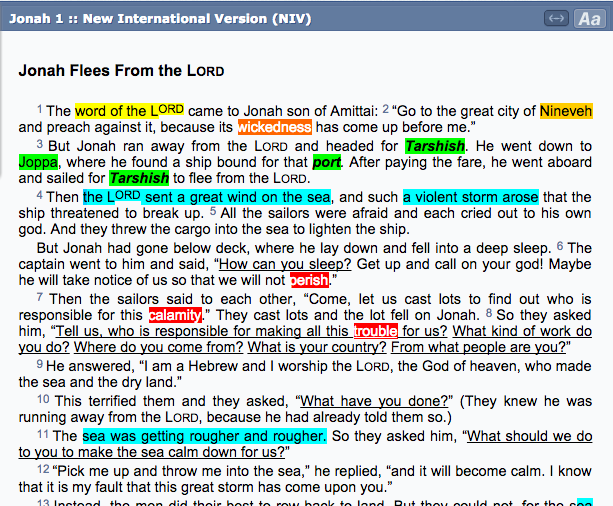 Google Doc (Text from Biblegateway)
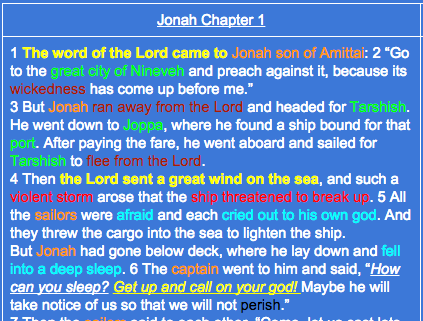 Google Doc & Pearl Word Search
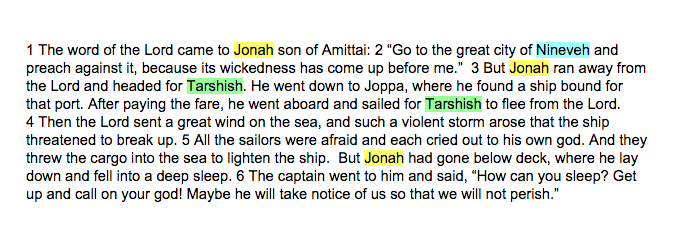 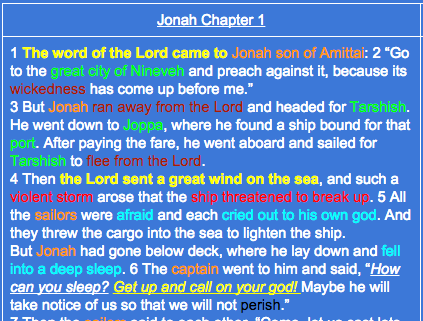 Repeated Themes

God’s Initiation
Human Characters
Geographical Locations
Wickedness/ Sin
Emotions
Questions
Prayer
Threatening Situations
Death
Compassion/Love/Grace
4 Locations Mentioned in Jonah
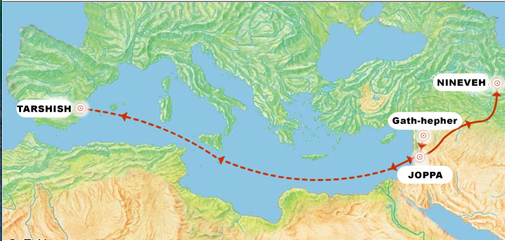 MOSUL
1
2
4
T E M P L E
3
JAFFA
Nineveh & Tarshish
Nineveh was rediscovered by Austen Henry in the 1800s
The exact location of Tarshish is still unclear
Jonah in the OT
2 Kings 14:25 (The only other OT reference to Jonah)
14:25 [King Jeroboam II] was the one who restored the boundaries of Israel from Lebo Hamath to the Dead Sea, in accordance with the word of the Lord, the God of Israel, spoken through his servant Jonah son of Amittai, the prophet from Gath Hepher.
Neo-Assyrian Period
883-612 BC
Jeroboam II: 789–748
Ashurnasirpal II 	883 - 859		Nineveh was one of the great cities of the East
Shalmaneser III 	858 - 824
Shamshi-Adad V 	823 - 811
Adad-nirari III		810 - 783
Shalmaneser IV	783 - 773
Ashur-dan III		772 - 755
Ashur-Nirari V		754 - 745
Tiglath-Pileser III	744	- 727
Shalmaneser V 	726 - 722
Sargon II			721 - 705
Sennacherib		704 - 681		Moved capital back to Nineveh
Period of King Jeroboam II (King in Israel)
http://studentreader.com/neo-assyrian-timeline/#Ashurnasirpal-II
Jeroboam II: 789–748
Ashurnasirpal II 	883 - 859		Nineveh was one of the great cities of the East
Shalmaneser III 	858 - 824
Shamshi-Adad V 	823 - 811
Adad-nirari III		810 - 783
Shalmaneser IV	783 - 773
Ashur-dan III		772 - 755
Ashur-Nirari V		754 - 745
Tiglath-Pileser III	744	- 727
Shalmaneser V 	726 - 722
Sargon II			721 - 705
Sennacherib		704 - 681		Moved capital back to Nineveh
Period of King Jeroboam II (King in Israel)
Jonah lived either before or during the reign of King Jeroboam II
http://studentreader.com/neo-assyrian-timeline/#Ashurnasirpal-II
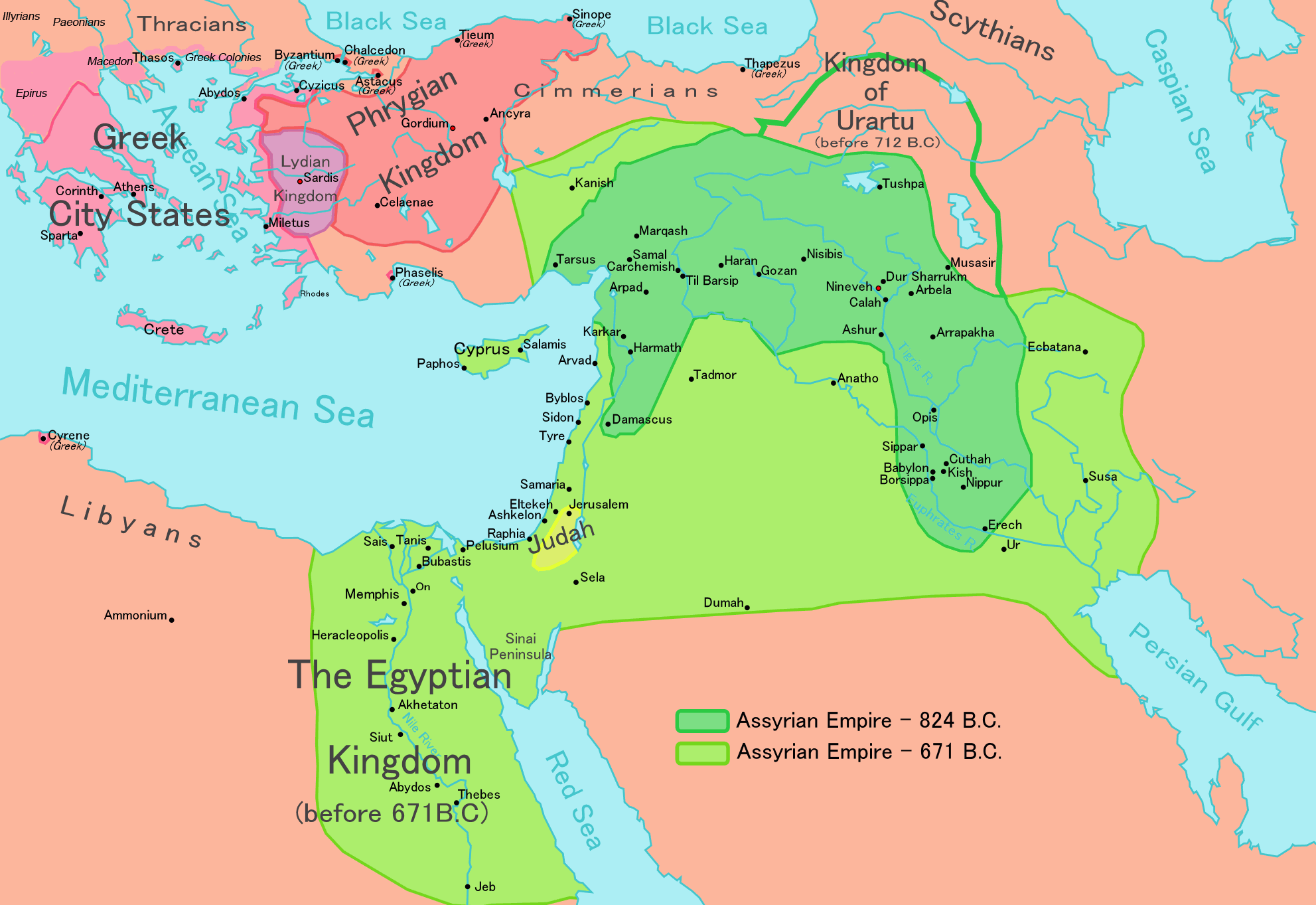 The Assyrian Empire was rising during Jonah’s day.
Sennacherib Impaled Jewish Prisoners
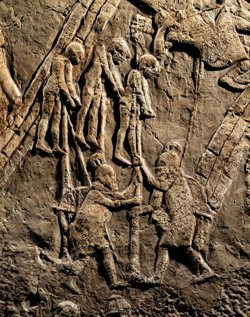 This took place after Jonah’s lifetime.
Assyrians Brutalized People
They cut off hands, noses, ears, and heads.

They sometimes skinned people alive and stretched out their skins on city walls.

Perhaps this helps us understand Jonah more and causes us to be in greater awe of God’s compassion and grace toward the Ninevites.
Jonah in the NT
Matthew 12:38-41
38 Then some of the Pharisees and teachers of the law said to him, “Teacher, we want to see a sign from you.” 39 He answered, “A wicked and adulterous generation asks for a sign! But none will be given it except the sign of the prophet Jonah. 40 For as Jonah was three days and three nights in the belly of a huge fish, so the Son of Man will be three days and three nights in the heart of the earth. 41 The men of Nineveh will stand up at the judgment with this generation and condemn it; for they repented at the preaching of Jonah, and now something greater than Jonah is here.
Jonah and Early Christians
“The image of Jonah and the fish was used by . . . early Christian groups as a symbol of Christ and his resurrection, based on  a reference by Jesus to Jonah in a passage in the gospel of Matthew (12:39-40). The Jonah ‘sign’ became the quintessential expression of Christian resurrection faith in later centuries with over a hundred examples of Jonah images in the Christian catacombs at Rome.”  Link
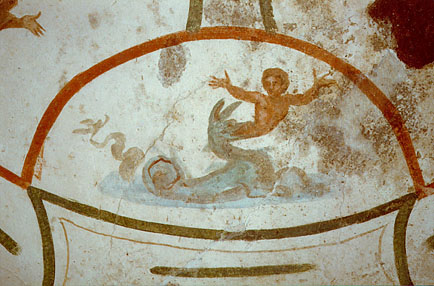 Image Link        Jonah’s fish from the catacombs.
Jonah Today
Jonah Today: His Tomb in Mosul Iraq
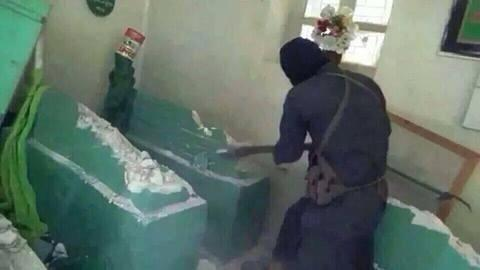 Full news story                    July, 2014
http://d3dyqb2m69ozbp.cloudfront.net/wp-content/uploads/2014/07/Prophet-Younus-Grave-Destroyed.jpg
Jonah Today
Jonah’s Tomb
CNN News Video: July 25, 2014

Iraqi Christians Flee Mosul
ZAK News
Destruction of Jonah’s Tomb
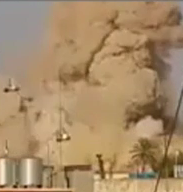 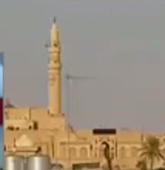 Protesters Flogged
In an interview with IraqiNews.com [one person said] that “after the crime of exploding the shrine of Prophet Yunus ISIL’s popularity has fallen dramatically and a big demonstration formed after Friday prayers criticizing this action, but the gangs ISIL arrested its leadership and flogged everyone of them a hundred lashes.”

Weblink to image and text
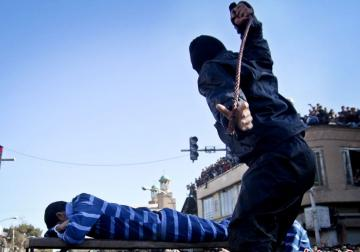 Explanation: What did God want to teach Jonah?
What was the author and audience struggling with?  

What was it like to live in their world?

Why did Jonah not want to go to Nineveh?

Why was Jonah mad that God showed compassion to the Ninevites?
Application: What does God want to teach Iraqi Christians?
How does God want (Iraqi) Christians to treat members of ISIS?
Application: What does God want to teach me?
Who are my enemies?

How does God want me to treat them?
More on Jonah
Learn the Discovery Bible Study Method at:

Do a Google search for 
The EdAble Bible Project

https://sites.google.com/site/edablebible/
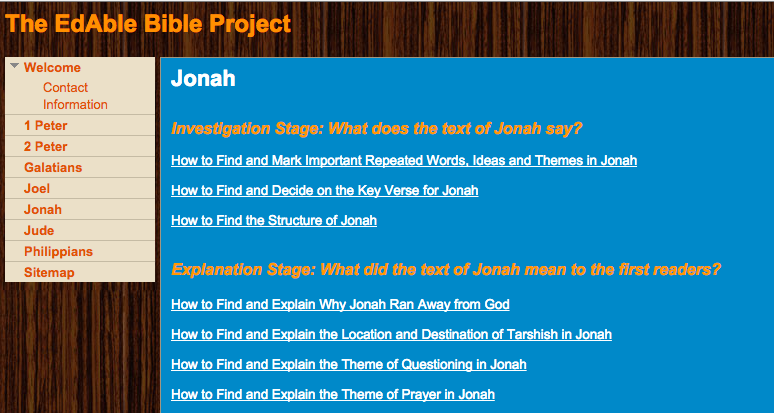 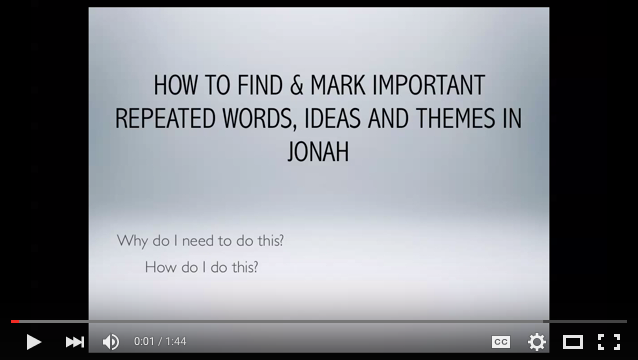